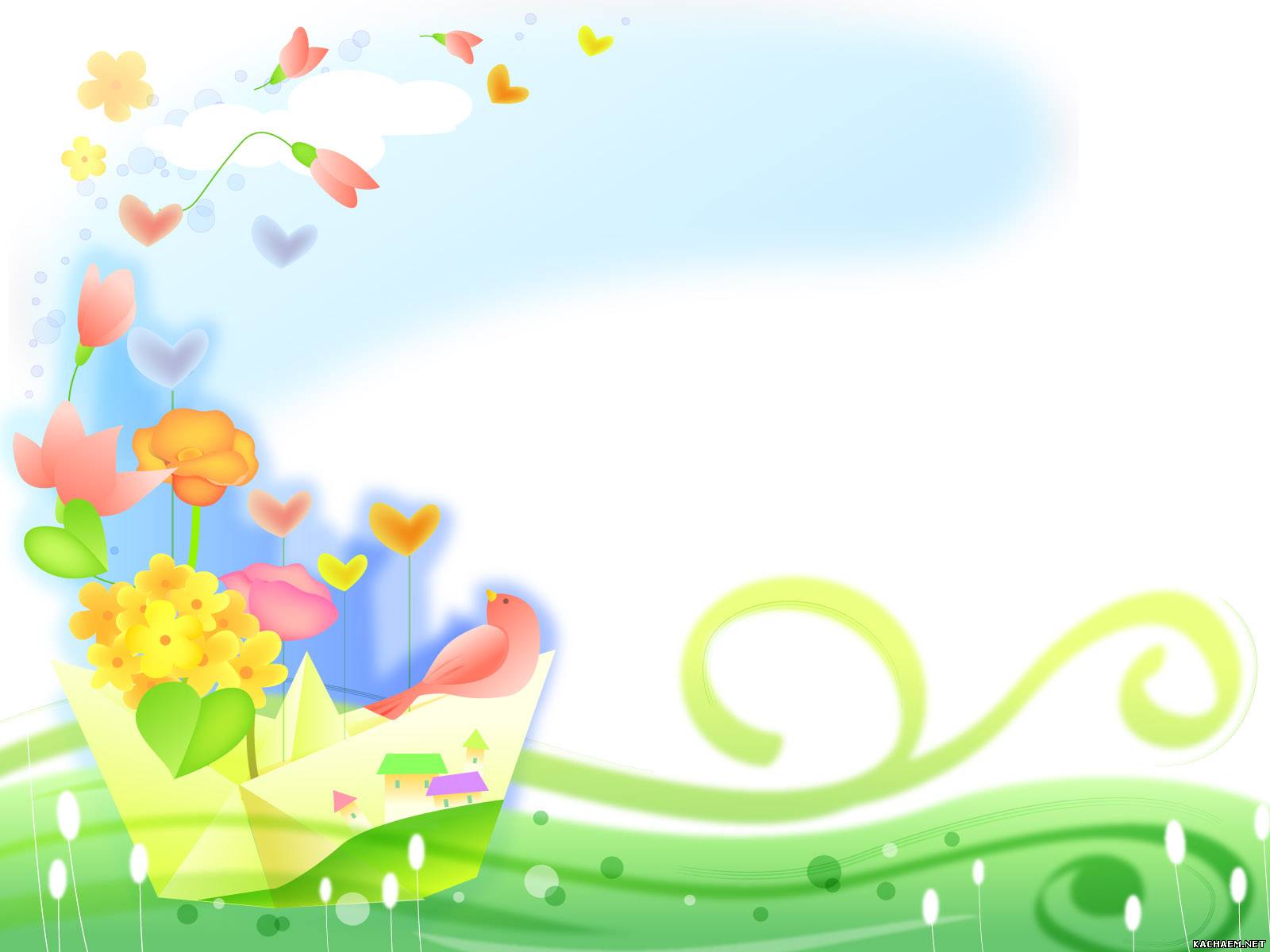 «Тревожный ребенок: как быть?»
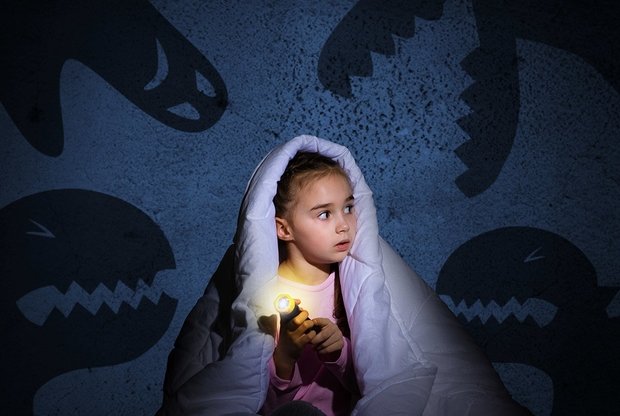 Подготовила: педагог-психолог Жукова Т.В.
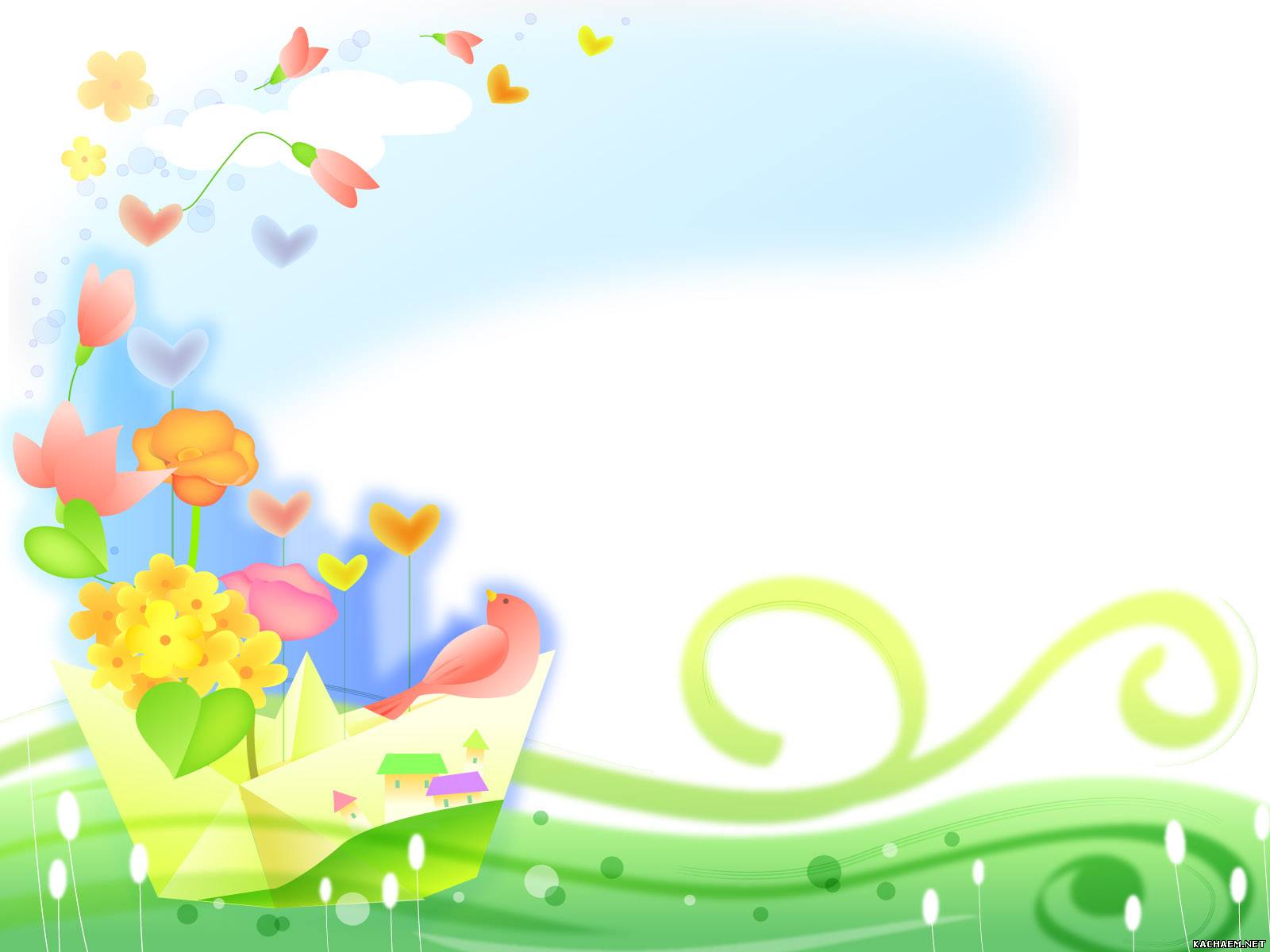 Что такое тревога и тревожность?
Тревога – это отрицательная эмоция, выражающая ощущение неопределённости, ожидание негативных событий, трудноопределимые предчувствия.
Тревожность — индивидуальная психологическая особенность, проявляющаяся в склонности человека часто переживать сильную тревогу по относительно малым поводам.
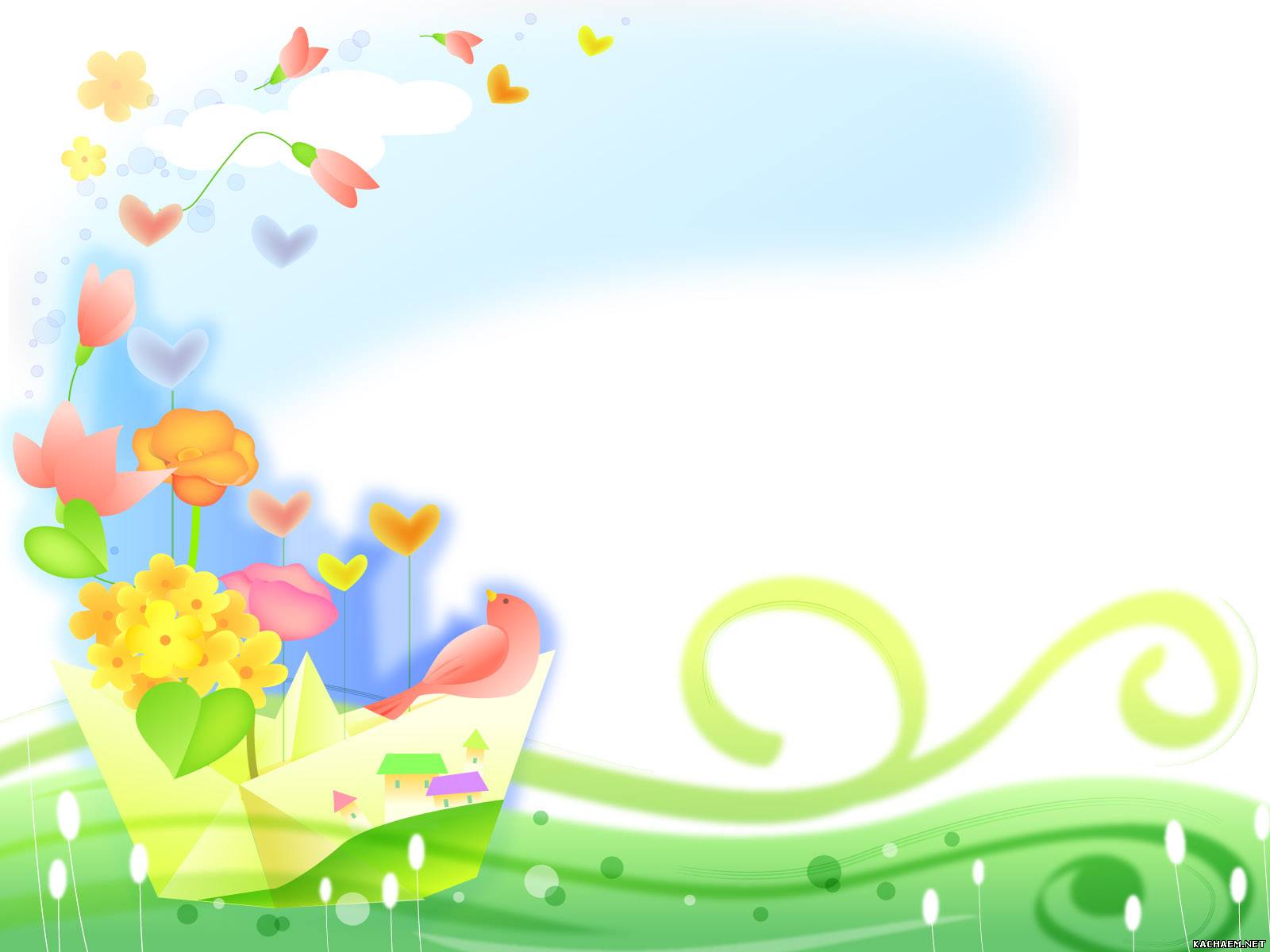 Портрет тревожного ребенка.
Ребенок напряженно вглядывается во все, что находится вокруг, робко, почти беззвучно здоровается и неловко садится на краешек ближайшего стула. Кажется, что он ожидает каких-либо неприятностей. Его отличает чрезмерное беспокойство, причем иногда он боится не самого события, а его предчувствия. Часто он ожидает самого худшего.
Ребенок чувствует себя беспомощными, опасается играть в новые игры, приступать к новым видам деятельности. У него высокие требования к себе, он очень самокритичны. Уровень его самооценки низок.
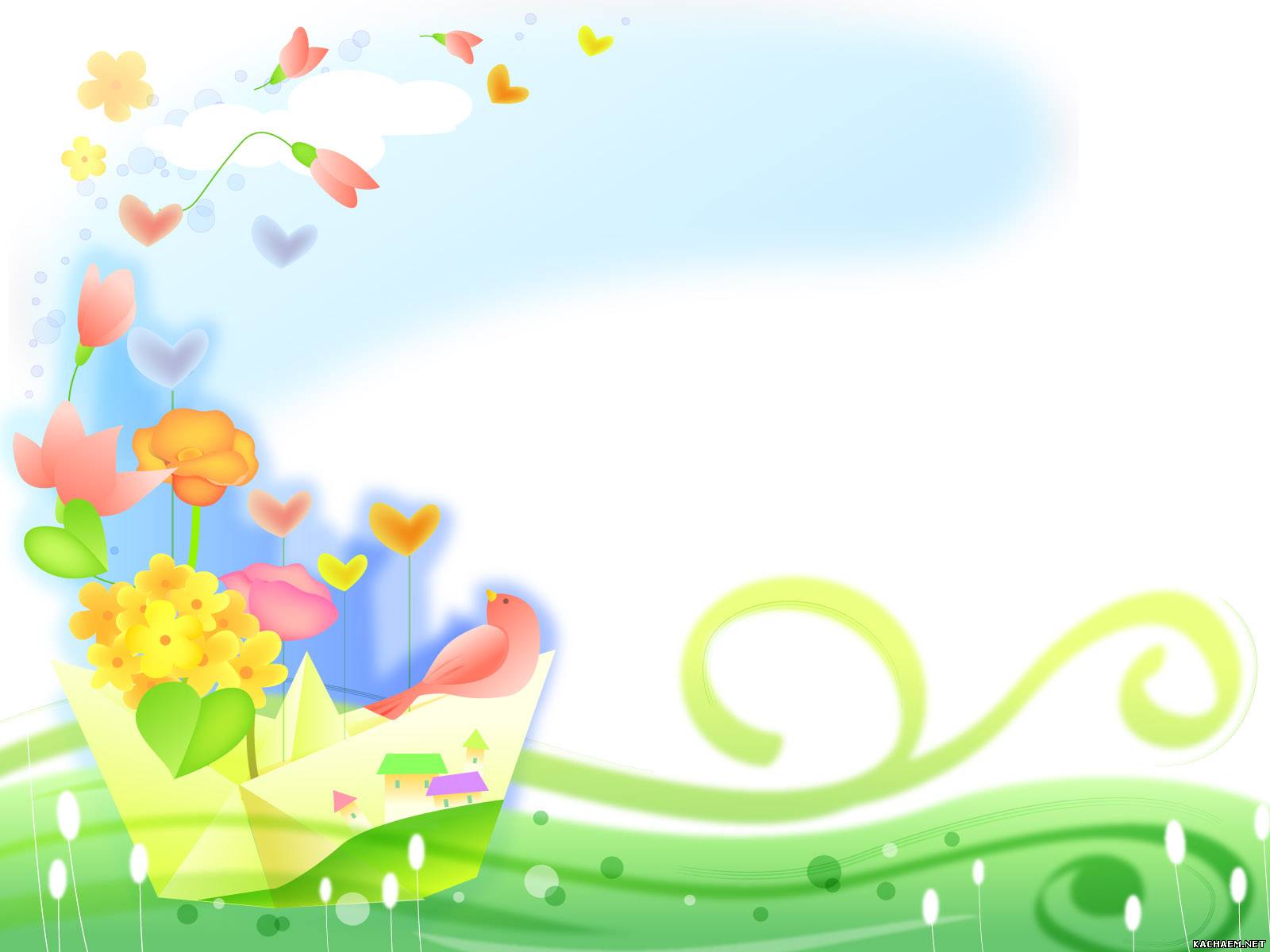 Признаки тревожности
1. Не может долго работать, не уставая.
2. Ему трудно сосредоточиться на чем-то.
3. Любое задание вызывает излишнее беспокойство.
4. Во время выполнения заданий очень напряжен, скован.
5. Смущается чаще других.
6. Часто говорит о напряженных ситуациях.
7. Как правило, краснеет в незнакомой обстановке.
8. Жалуется, что ему снятся страшные сны.
9. Руки у него обычно холодные и влажные.
10. У него нередко бывает расстройство стула.
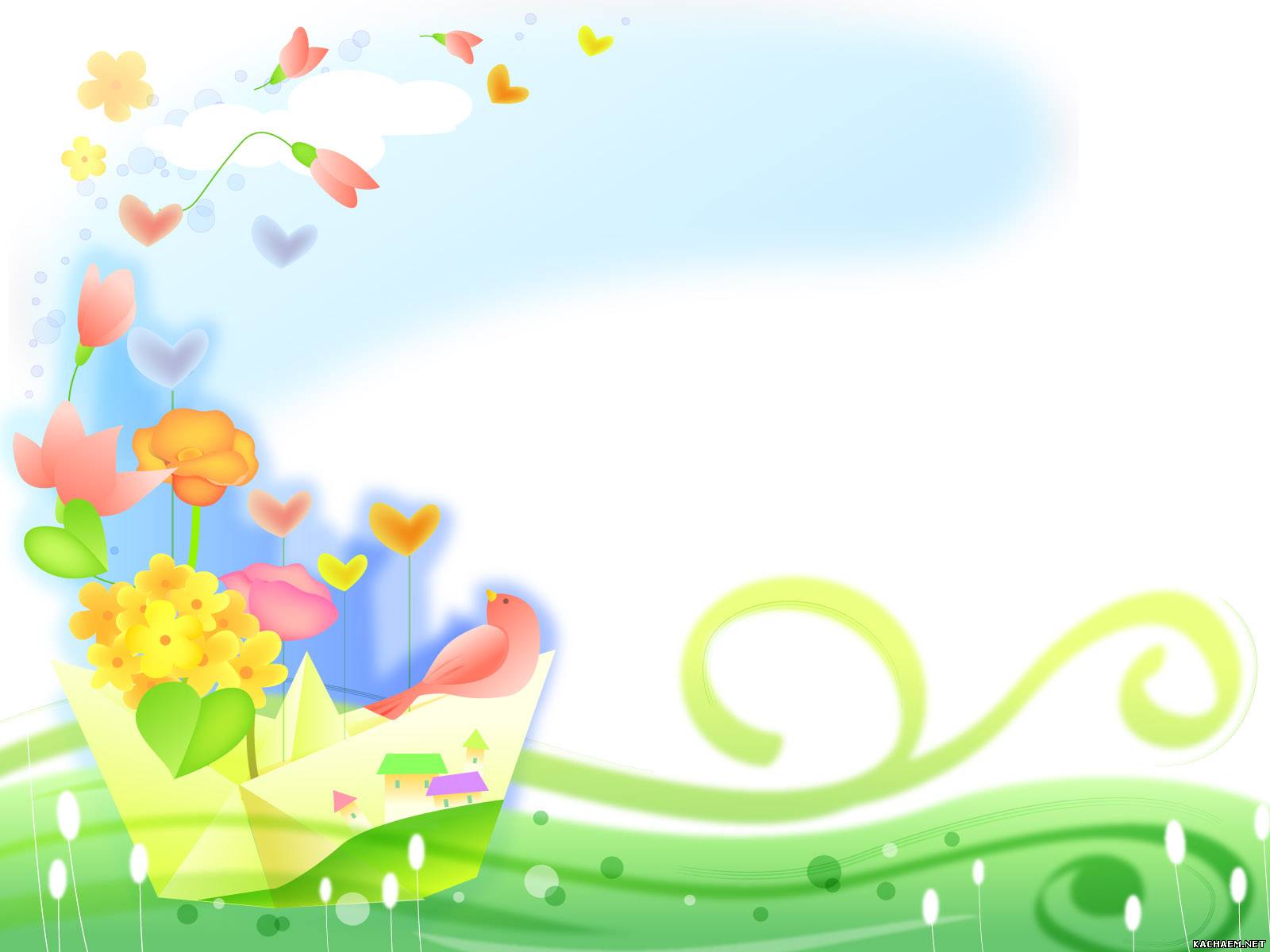 11. Сильно потеет, когда волнуется.
12. Не обладает хорошим аппетитом.
13. Спит беспокойно, засыпает с трудом.
14. Пуглив, многое вызывает у него страх.
15. Обычно беспокоен, легко расстраивается.
16. Часто не может сдержать слезы.
17. Плохо переносит ожидание.
18. Не любит браться за новое дело.
19. Не уверен в себе, в своих силах.
20. Боится сталкиваться с трудностями.
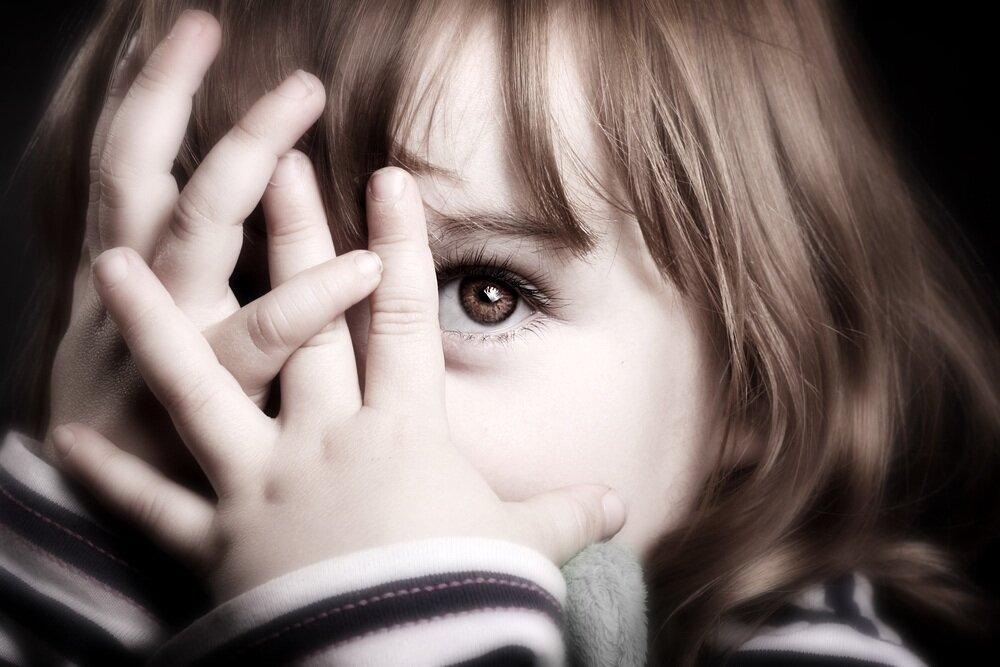 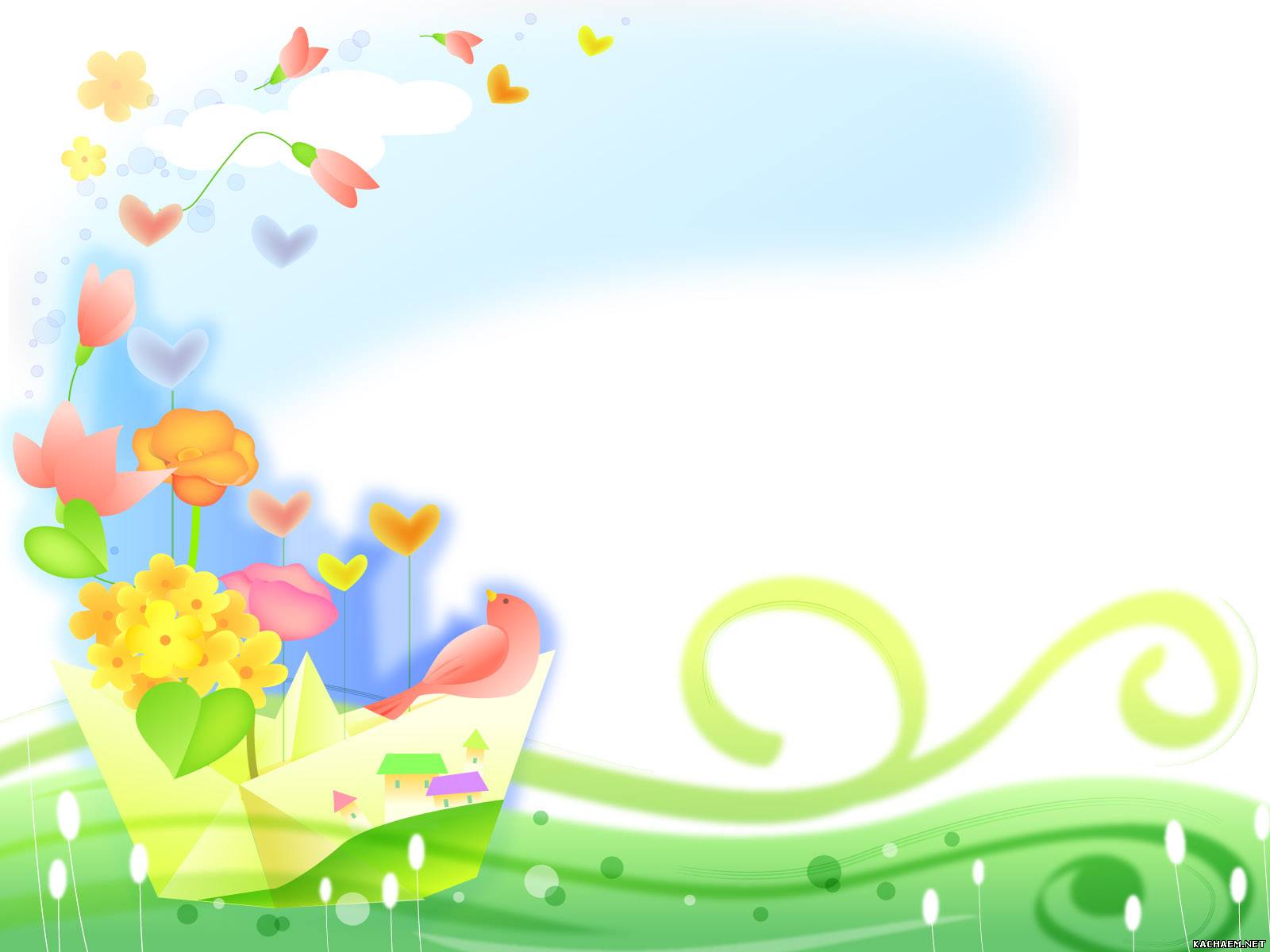 Причины возникновения тревожности у ребёнка
Вопрос о причинах возникновения тревожности в настоящее время остается открытым. Многие авторы одной из причин повышенного уровня тревожности дошкольников и младших школьников считают нарушение детско-родительских отношений. Чаще всего тревожность появляется тогда, когда ребенок находится в ситуации внутреннего конфликта.
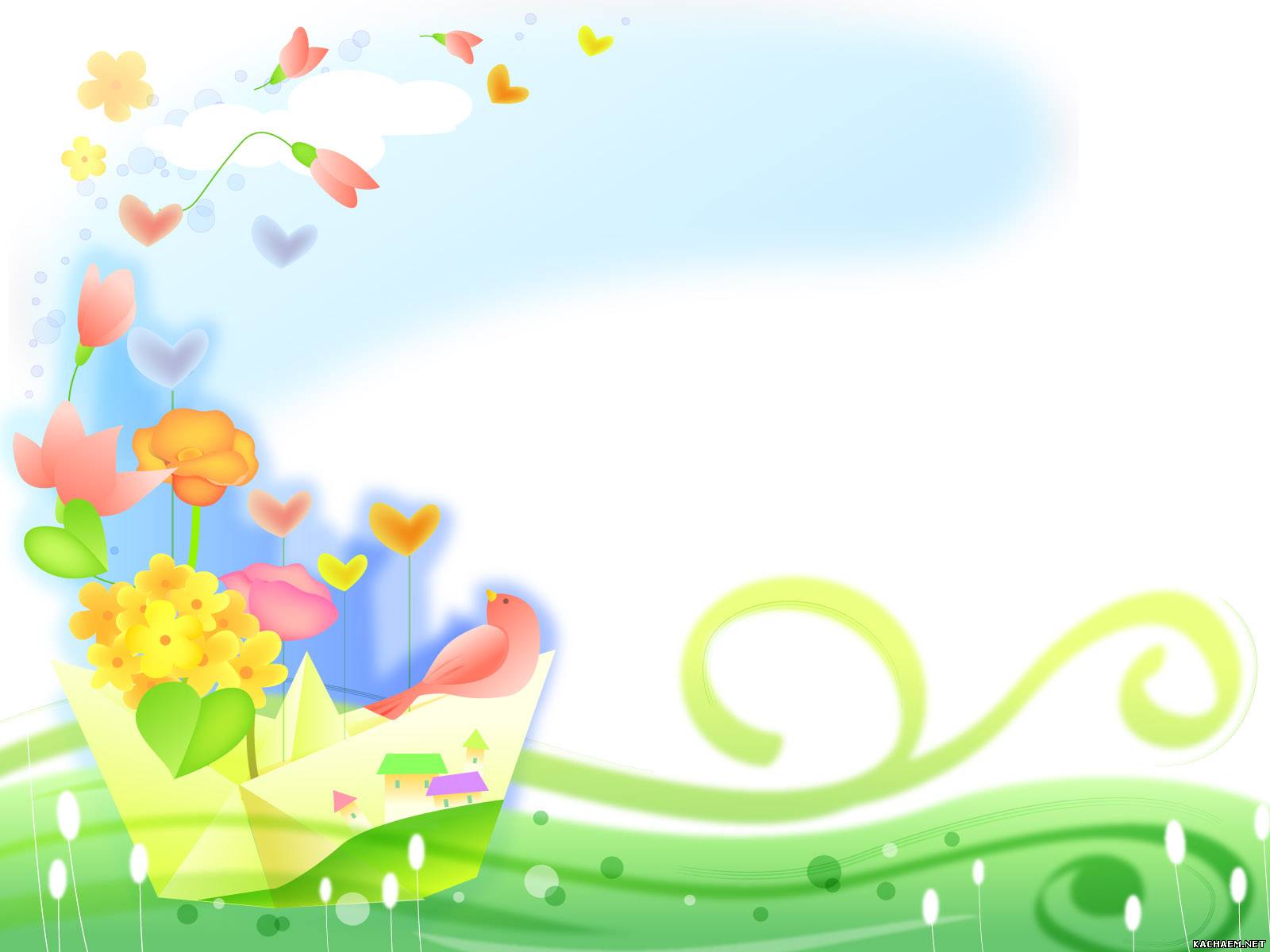 Конфликт может быть вызван:
1) требованиями родителей, неадекватными возможностям ребенка;
     2) повышенной тревожностью самих родителей;
     3) непоследовательностью родителей в воспитании ребенка;
     4) предъявлением ребенку противоречивых требований;
     5) эффективностью (чрезмерной эмоциональностью) обоих или одного из родителей;
     6) тенденцией родителей сравнивать достижения своего ребенка с достижениями других детей;
     7) авторитарным стилем воспитания в семье;
     8) гиперсоциальностью родителей: стремлением все делать правильно, соответствовать общепринятым стандартам и нормам.
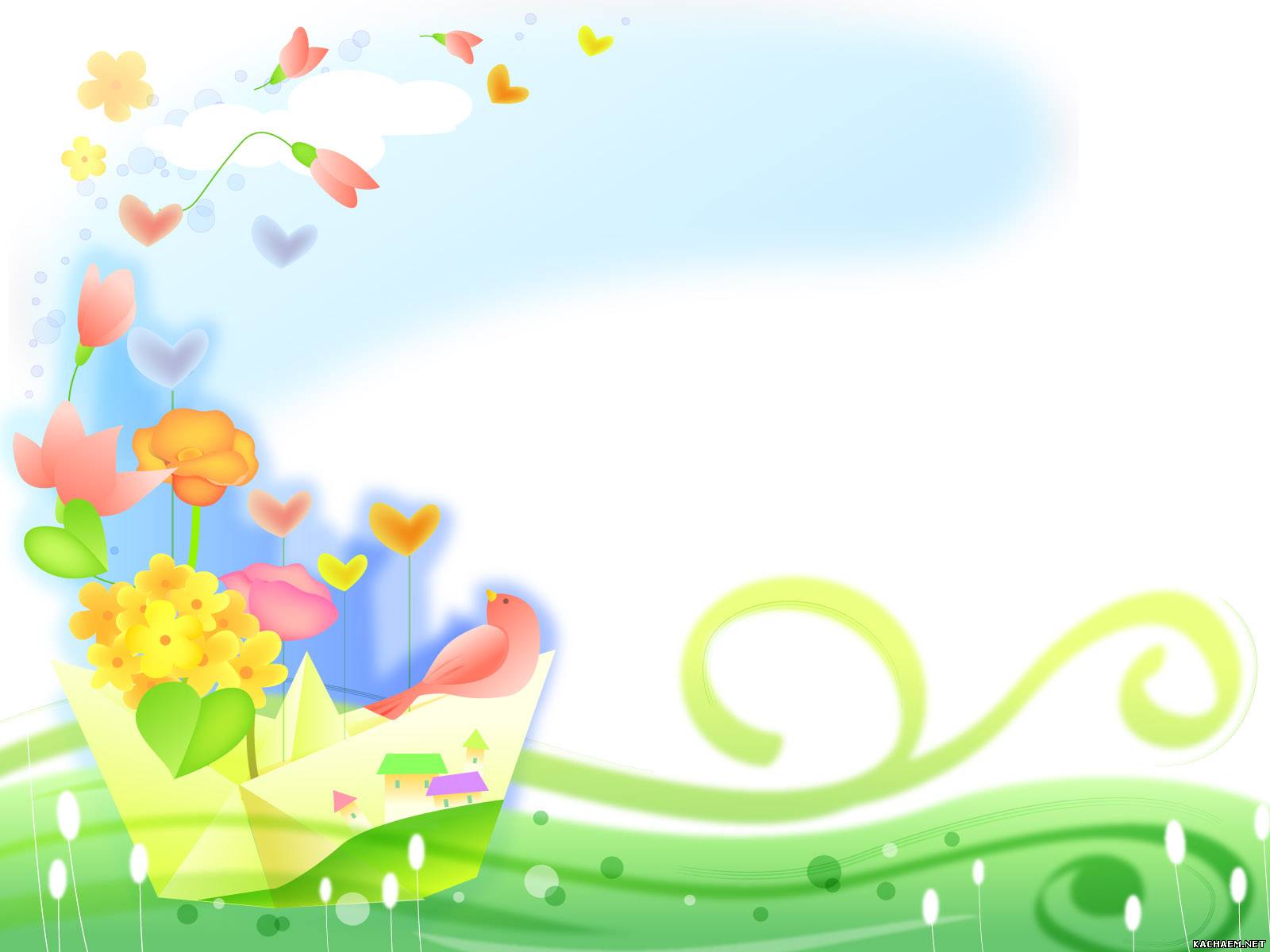 Рекомендации воспитателям
— не привлекать тревожных детей к соревновательным играм и подобным видам деятельности;
— не подгонять тревожных детей с флегматическим и меланхолическим темпераментом, давать им возможность действовать в привычном для них темпе (такого ребенка можно чуть раньше, чем остальных, посадить за стол, одевать в первую очередь и т. д.);
— тревожный ребенок нуждается в похвале даже за незначительные достижения;
— не заставлять ребенка заниматься непривычными видами деятельности, вначале дать ему возможности просто посмотреть, как это делают сверстники;
— использовать в работе с тревожными детьми знакомые им игрушки и материалы;
— закрепить за ребенком постоянное место за столом, кроватку;
— если малыш ни на шаг не отходит от воспитателя, поручить ребенку «важную роль» помощника.
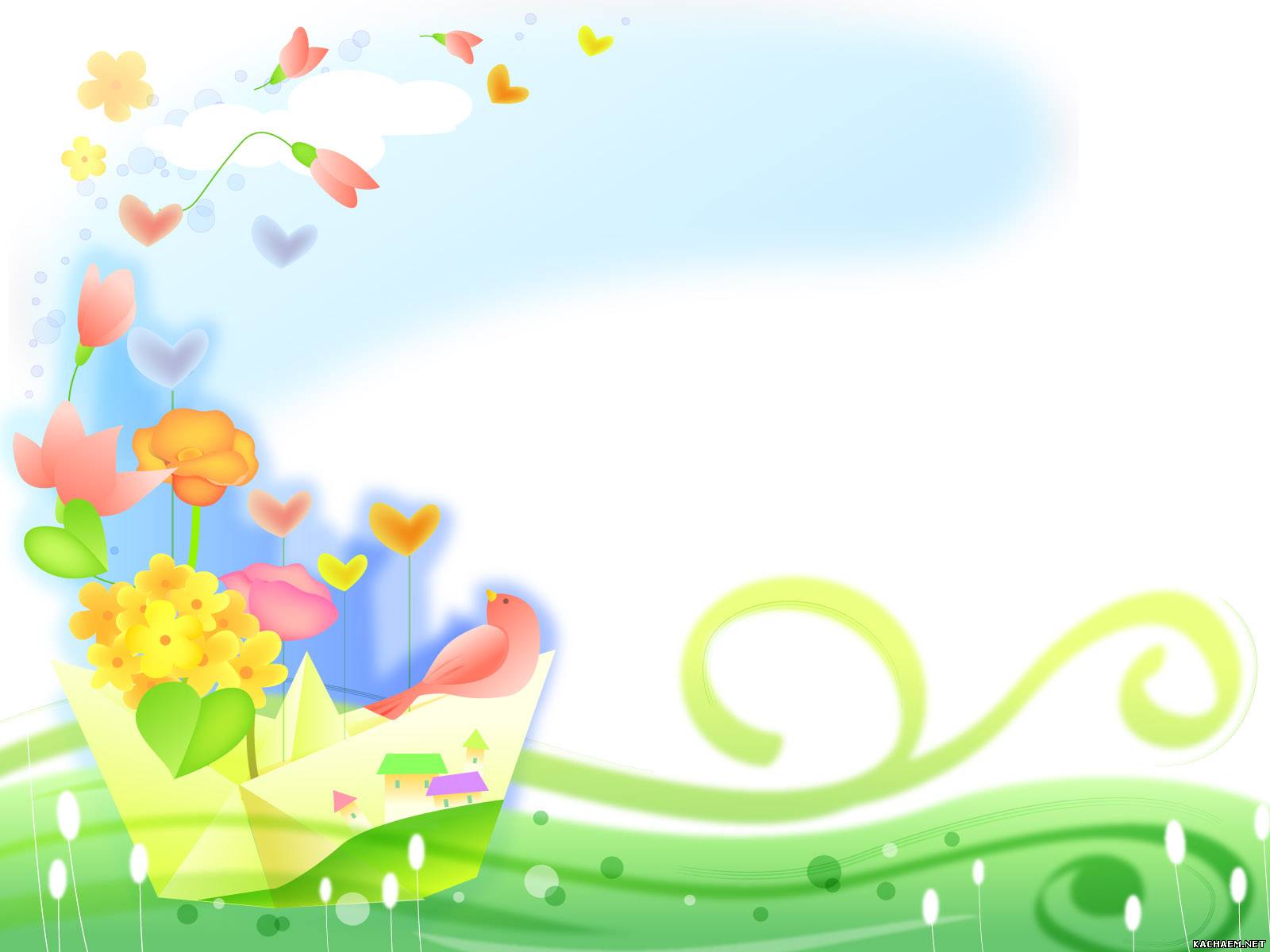 Спасибо
 за внимание!